Тема : «Род имен существительных»
3 класс
«Школа России»
Учитель : Гаврюшкина Н.Е.
Банк Знаний
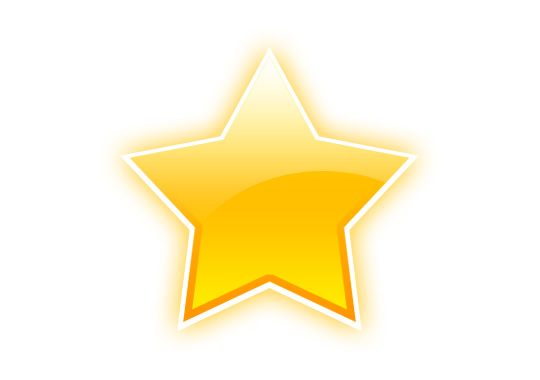 Ответ без ошибок
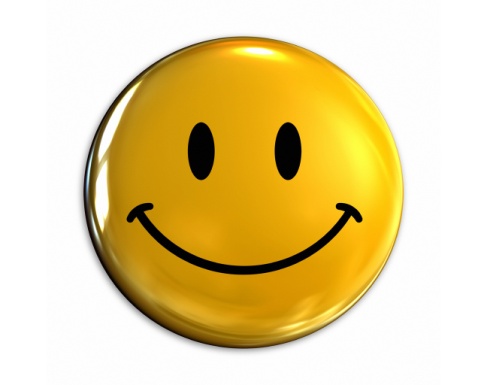 Ответ с ошибкой
Минутка чистописания
Доскажи словечко
Каждый тут у нас талант-
И певец, и     …   .
музыкант.
Мма  Ммб  Ммв
Ммг Ммд  Мме
М _ ш _ н _ , м _ т р _ , м _ р _ з ,м _ г _ з _ н , м _ л _ н _ , м _ с _ ц,м _ д в _ д ь.
М а ш и н а , м е т р о , м о р о з ,м а г а з и н , м а л и н а , м е с я ц ,м е д в е д ь.
Тест
Имя существительное –это …  .Обозначает   …  .Отвечает на вопросы … .В предложении может быть …  .Изменяется по  …  .Может быть  … или  …  .
Здравствуй, мой подруга, Оля!      Пишет тебе твоя далёкий друг Майкл. Я часто вспоминаю наши тёплые встречи в вашем уютном доме. Твой добрая мама угощала меня пельменями. А твоя умный папа учил меня играть в лото. Твой милая бабушка и твоя строгий дедушка рассказывали о своей молодости. Я полюбил Россию и русских людей за их доброту. С нетерпением жду новой встречи.                                                         Майкл.
Тема : «Род имен существительных»
Учебная задача:
Познакомиться с приемами распознавания рода имен существительных.
Учиться определять род имен существительных.
Здравствуй, моя подруга, Оля!      Пишет тебе твой далёкий друг Майкл. Я часто вспоминаю наши тёплые встречи в вашем уютном доме. Твоя добрая мама угощала меня пельменями. А твой умный папа учил меня играть в лото. Твоя милая бабушка и твой строгий дедушка рассказывали о своей молодости. Я полюбил Россию и русских людей за их доброту. С нетерпением жду новой встречи.                                                         Майкл.
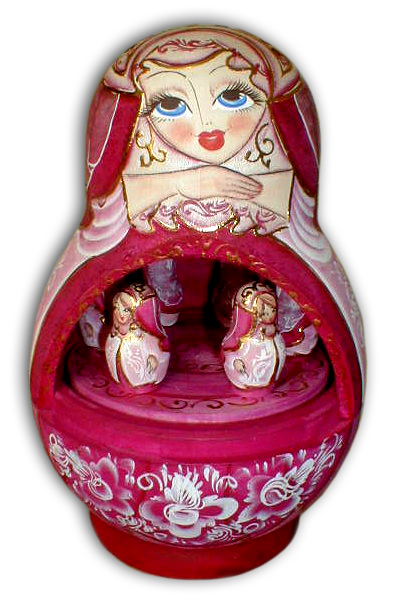 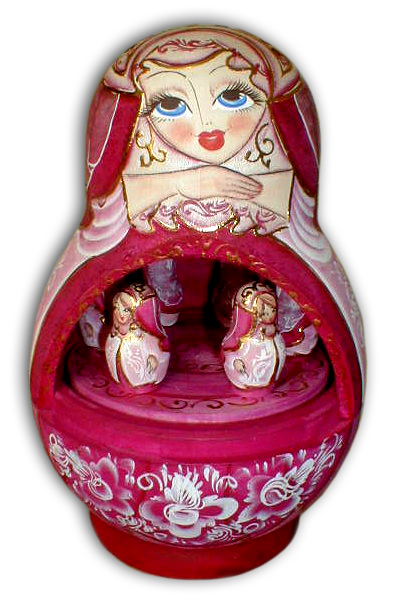 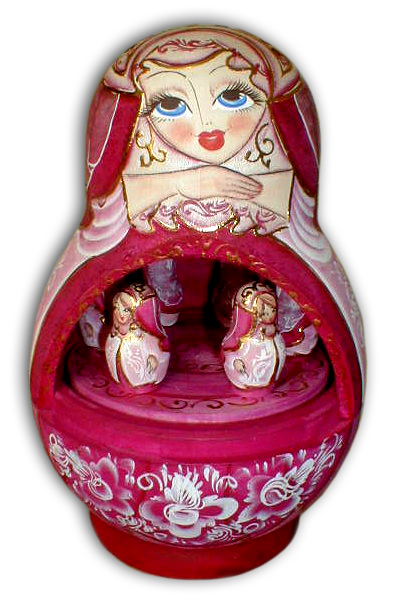 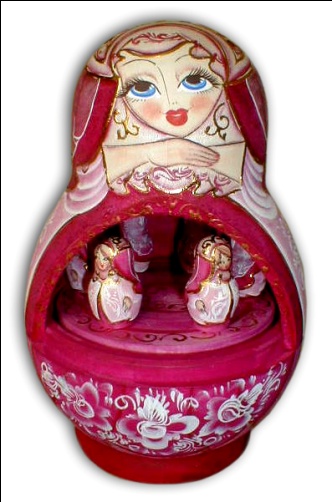 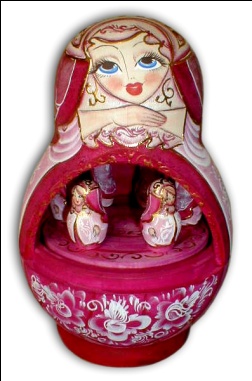 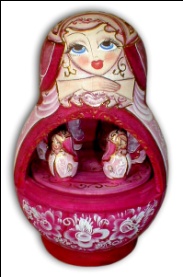 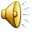 М.р. – огонь, трактор, переулок, район, лебедь, рюкзак, трамвай, музей.
Ж.р. – фабрика, улица, площадь, библиотека, местность, метель, аллея.
Ср.р. – платье, место, озеро, пальто, село.
М а ш и н а , м е т р о , м о р о з ,м а г а з и н , м а л и н а .
М а ш и н а – ж.р., м е т р о- ср.р. , м о р о з – м.р.,м а г а з и н – м.р. , м а л и н а – м.р. .
Домашнее задание : стр.20 , № 407 Молодцы!